Bayesian Networks
Dan Roth 
danroth@seas.upenn.edu|http://www.cis.upenn.edu/~danroth/|461C, 3401 Walnut
Slides were created by Dan Roth (for CIS519/419 at Penn or CS446 at UIUC), or by  other authors who have made their ML slides available.
1
Administration (12/07/20)
Are we recording? YES!
Available on the web site
Remember that all the lectures are available on the website before the class
Go over it and be prepared
A new set of written notes will accompany most lectures, with some more details, examples and, (when relevant) some code. 

HW4 is due today. 

HW5  is out; due 12/10 (last day of the semester).
It is mostly a summary of the material we covered this semester (with a focus on the second half) and will help you prepare for the exam.
No programming. 
We will give an extension until a few days before the exam.

We meet three time (Monday, Wednesday, Thursday) this week.

The Final is on 12/18.
Similar style to the mid-term.  Comprehensive, with emphasis on the material after the mid-term. 
90 minutes. You can start it any time between 9am and 7:30 pm ET. Your 90 minutes will be measure from the time you start.
Between 10:30-noon ET, most of the TAs will be on-board to respond to clarification questions. If possible, do it at that time.
There will be at least one TA available throughout the day to respond to clarification questions.  
Communication will only be done via private Piazza posts.
2
Projects
CIS 519 students need to do a team project: Read the project descriptions and follow the updates on the Project webpage
Teams will be of size 2-4
We will help grouping if needed

There will be 3 options for projects. 
Natural Language Processing (Text)
Computer Vision (Images)
Speech (Audio)

In all cases, we will give you datasets and initial ideas
The problem will be multiclass classification problems
You will get annotated data only for some of the labels, but will also have to predict other labels
0-zero shot learning; few-shot learning; transfer learning

A detailed note will come out today. 

Timeline:
11/11 	Choose a project and team up
11/23 	Initial proposal describing what your team plans to do 
12/2 	Progress report: 1 page. What you have done; plans; problems. 
12/21 	Final paper + short video
 Try to make it interesting!
3
So far…
Bayesian Learning
What does it mean to be Bayesian?
Naïve Bayes
Independence assumptions
EM Algorithm
Learning with hidden variables
Today:
Representing arbitrary probability distributions
Inference
Exact inference; Approximate inference
Learning Representations of Probability Distributions
4
Unsupervised Learning
5
Simple Distributions
6
Simple Distributions
7
Representing Probability Distribution
8
Graphical Models of Probability Distributions
This is a theorem.  To prove it, order the nodes from leaves up, and use the product rule.
The terms are called CPTs (Conditional Probability tables) and they completely define the probability distribution.
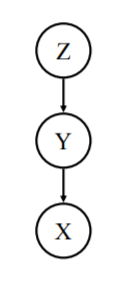 Show that: P(X|Y,Z) = P(X|Y).
BTW, since independence is symmetric, you can also show that P(Z|Y,X) = P(Z|Y)
9
Bayesian Network
Semantics of the DAG
Nodes are random variables
Edges represent causal influences
Each node is associated with a conditional probability distribution
Two equivalent viewpoints
A data structure that represents the joint distribution compactly
A representation for a set of conditional independence assumptions about a distribution
10
Bayesian Network: Example
The burglar alarm in your house rings when there is a burglary or an earthquake. An earthquake will be reported on the radio. If an alarm rings and your neighbors hear it, they will call you.

What are the random variables?
11
Bayesian Network: Example
If there’s an earthquake, you’ll probably hear about it on the radio.
Burglary
Earthquake
An alarm can ring  because of a burglary or an earthquake.
Radio
Alarm
How many parameters do we have? 

How many would we have if we had to store the entire joint?
Mary Calls
John Calls
If your neighbors hear an alarm, they will call you.
12
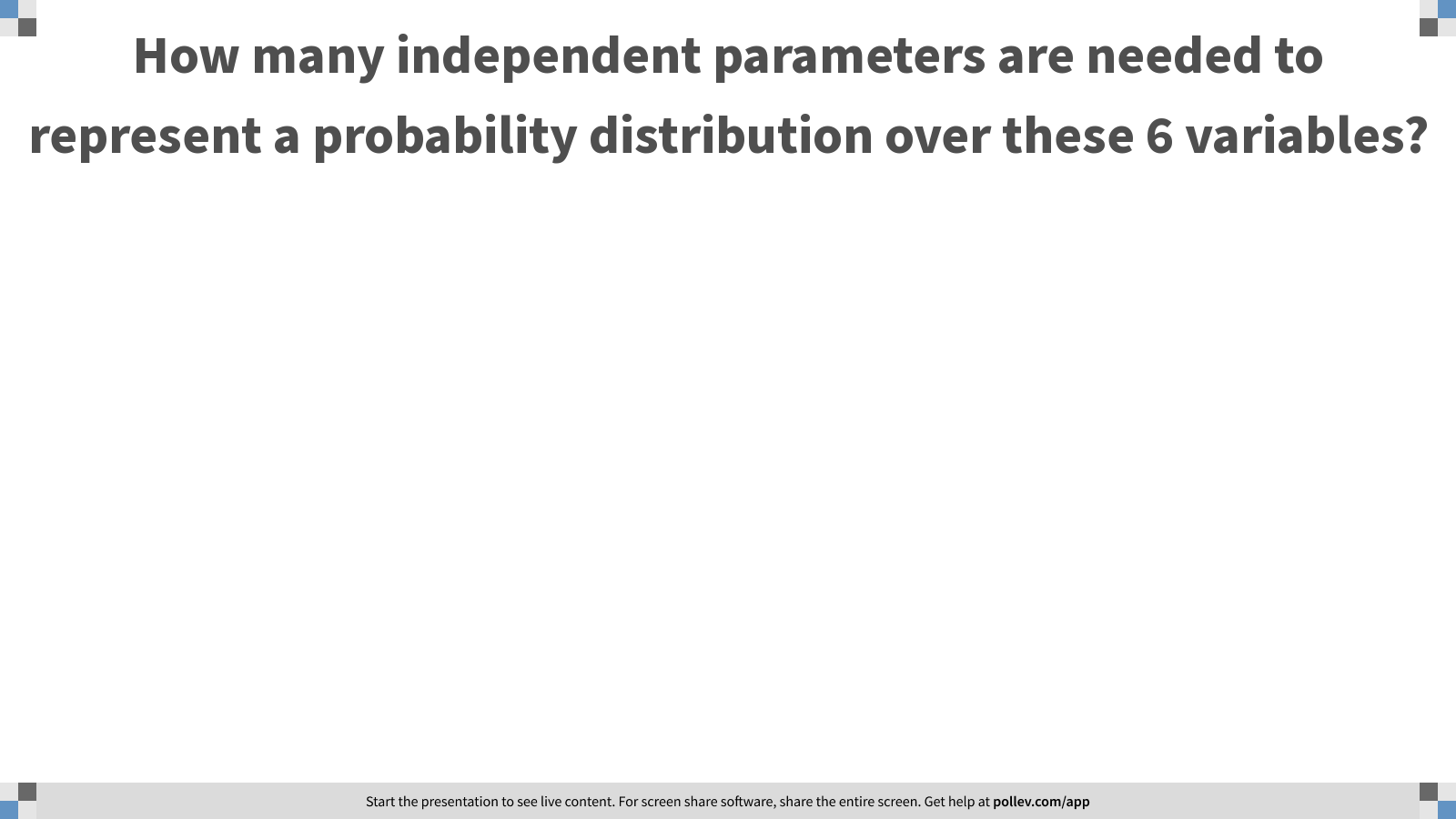 13
[Speaker Notes: Poll Title: How many independent parameters are needed to represent a probability distribution over these 6 variables?
https://www.polleverywhere.com/free_text_polls/ti5LaXDdEPOe2LdOG1ZlQ]
Bayesian Network: Example
If there’s an earthquake, you’ll probably hear about it on the radio.
Burglary
Earthquake
An alarm can ring  because of a burglary or an earthquake.
Radio
Alarm
How many parameters do we have? 

How many would we have if we had to store the entire joint?
Mary Calls
John Calls
If your neighbors hear an alarm, they will call you.
14
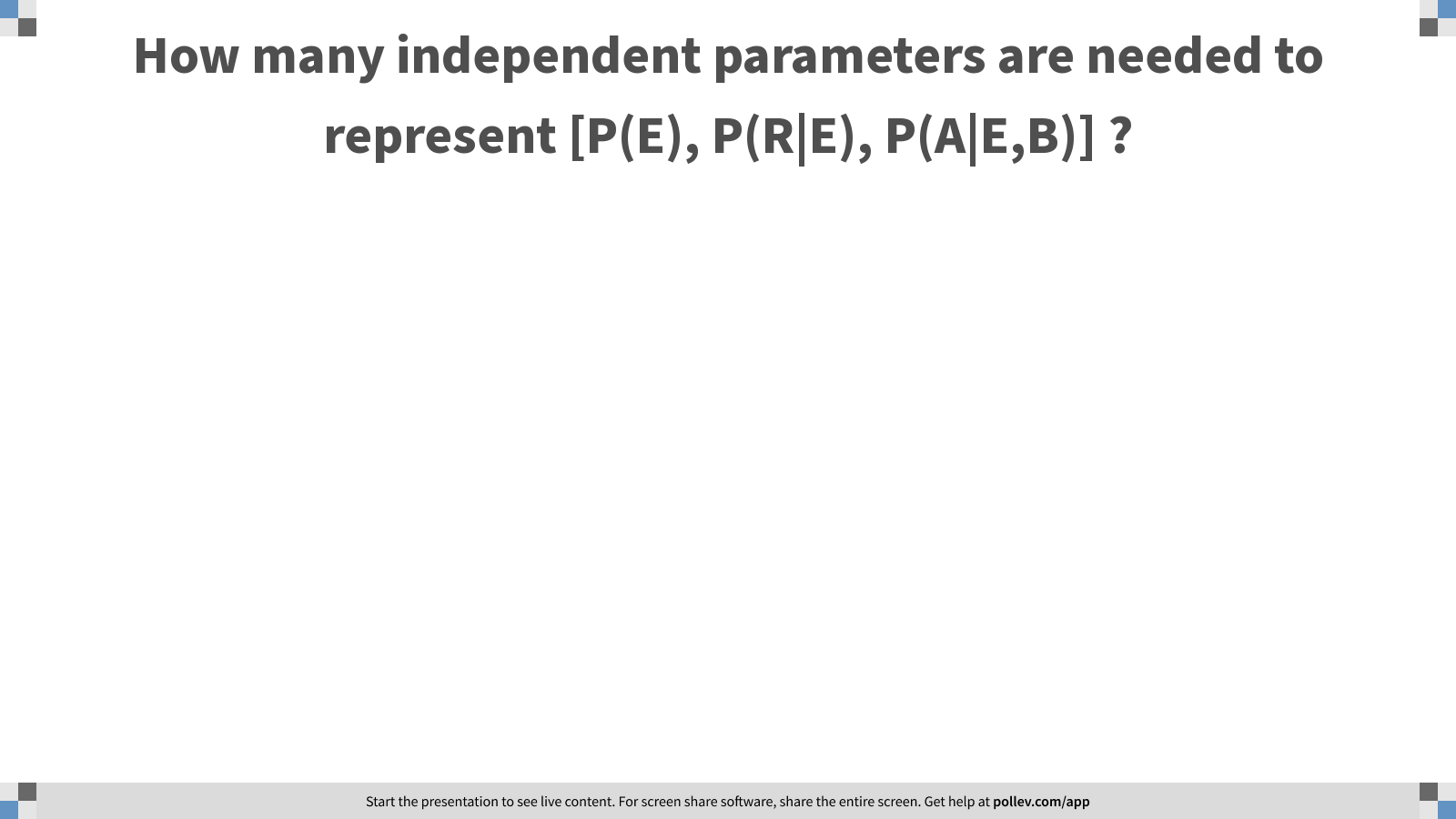 15
[Speaker Notes: Poll Title: How many independent parameters are needed to represent [P(E), P(R|E), P(A|E,B)] ?
https://www.polleverywhere.com/free_text_polls/VNWwYMBtknDSiWNcY01PA]
Bayesian Network: Example
P(B)
P(E)
Burglary
Earthquake
P(R | E)
P(A | E, B)
Radio
Alarm
With these probabilities, 
(and assumptions, encoded in the graph) we can compute the probability of any event over these variables.
P( J | A)
P(M | A)
Mary Calls
John Calls
16
[Speaker Notes: Note that Naïve Bayes is a very simple bayes net.]
Bayesian Network: Markov Blanket
Burglary
Earthquake
Markov blanket of Earthquake node
A variable is conditionally independent of all other variables given its Markov Blanket
Radio
Alarm
Mary Calls
John Calls
17
Computational Problems
18
Inference
Inference in Bayesian Networks is generally intractable in the worst case
Two broad approaches for inference
Exact inference
Eg. Variable Elimination
Approximate inference	
Eg. Gibbs sampling
19
Administration (12/09/20)
Are we recording? YES!
Available on the web site
Remember that all the lectures are available on the website before the class
Go over it and be prepared
A new set of written notes will accompany most lectures, with some more details, examples and, (when relevant) some code. 

HW5  is out; due 12/10 (last day of the semester).
It is mostly a summary of the material we covered this semester (with a focus on the second half) and will help you prepare for the exam. No programming. 
An extension until Tuesday 12/15 – no additional slack day. This is a hard deadline. 

We meet three time (Monday, Wednesday, Thursday) this week.

The Final is on 12/18.
Similar style to the mid-term.  Comprehensive, with emphasis on the material after the mid-term. 
90 minutes. You can start it any time between 9am and 7:30 pm ET. Your 90 minutes will be measure from the time you start.
Between 10:30-noon ET, most of the TAs will be on-board to respond to clarification questions. If possible, do it at that time.
There will be at least one TA available throughout the day to respond to clarification questions.  
Communication will only be done via private Piazza posts.
20
Projects
CIS 519 students need to do a team project: Read the project descriptions and follow the updates on the Project webpage
Teams will be of size 2-4
We will help grouping if needed

There will be 3 options for projects. 
Natural Language Processing (Text)
Computer Vision (Images)
Speech (Audio)

In all cases, we will give you datasets and initial ideas
The problem will be multiclass classification problems
You will get annotated data only for some of the labels, but will also have to predict other labels
0-zero shot learning; few-shot learning; transfer learning

A detailed note will come out today. 

Timeline:
11/11 	Choose a project and team up
11/23 	Initial proposal describing what your team plans to do 
12/2 	Progress report: 1 page. What you have done; plans; problems. 
12/21 	Final paper + short video
 Try to make it interesting!
21
Bayesian Network: Example
P(B)
How many parameters do we have? 

How many would we have if we had to store the entire joint on 6 variables, without any independence assumptions?
P(E)
Burglary
Earthquake
P(R | E)
P(A | E, B)
Radio
Alarm
With these probabilities, 
(and assumptions, encoded in the graph) we can compute the probability of any event over these variables.
P( J | A)
P(M | A)
Mary Calls
John Calls
22
[Speaker Notes: Note that Naïve Bayes is a very simple bayes net.]
Tree Dependent Distributions
23
Tree Dependent Distributions
Now we have everything in terms of the CPTs (conditional probability tables)
24
Tree Dependent Distributions
Now we have everything in terms of the CPTs (conditional probability tables)
25
Tree Dependent Distributions
Now we have reduced it to cases we have seen
26
Tree Dependent Distributions
Inference Problem:
Given the Tree with all the associated CPTs, we “showed” that we can  evaluate the probability of   all events efficiently.
There are more efficient algorithms
The idea was to show that the inference is this case is a simple application of Bayes rule and probability theory.
Things are not so simple in the general case, due to cycles; there are multiple ways to “get” from node A to B, and this has to be accounted for in Inference.
Skip Inference
27
Graphical Models of Probability Distributions
For general Bayesian Networks 
The learning problem is hard 
The inference problem (given the network, evaluate the probability of a given event) is hard (#P Complete)
28
Variable Elimination
29
Variable Elimination: Example 1
A
C
A
B
30
Variable Elimination
31
Variable Elimination: Example 2
Burglary
Earthquake
Radio
Alarm
P(M | A)
Mary Calls
John Calls
32
Variable Elimination: Example 2
It is sufficient to compute the numerator and normalize
Assumptions (graph; joint representation)
33
Variable Elimination: Example 2
It is sufficient to compute the numerator and normalize
34
Variable Elimination: Example 2
It is sufficient to compute the numerator and normalize
Factors
35
Variable Elimination
36
Inference
Exact Inference in Bayesian Networks is #P-hard
We can count the number of satisfying assignments for 3-SAT with a Bayesian Network
Approximate inference	
Eg. Gibbs sampling
Skip
37
Approximate Inference
Basic idea
If we had access to a set of examples from the joint distribution, we could just count.



For inference, we generate instances from the joint and count
How do we generate instances?
38
Generating instances
39
Detour: Markov Chain Review
0.1
C
0.6
0.3
0.4
0.5
0.1
0.6
0.1
A
B
0.3
If we sample from the Markov Chain repeatedly, the distribution over the states converges to the stationary distribution
40
Markov Chain Monte Carlo
41
Gibbs Sampling
42
Gibbs Sampling
43
Gibbs Sampling: Big picture
Given some conditional distribution we wish to compute, collect samples from the Markov Chain
Typically, the chain is allowed to run for some time before collecting samples (burn in period) 
So that the chain settles into the stationary distribution
Using the samples, we approximate the posterior by counting
44
Gibbs Sampling Example 1
C
A
B
45
Gibbs Sampling Example 2
Burglary
Earthquake
Radio
Alarm
P(M | A)
Mary Calls
John Calls
46
Example: Hidden Markov Model
Y1
Y2
Y3
Y4
Y5
Y6
X1
X2
X3
X4
X5
X6
Transition probabilities
Emission probabilities
47
HMM: Computational Problems
48
Gibbs Sampling for HMM
Gibbs sampling allows us to introduce priors on the emission and transition probabilities.
49
Bayesian Networks
Bayesian Networks
Compact representation probability distributions
Universal: Can represent all distributions
In the worst case, every random variable will be connected to all others	
Inference
Inference is hard in the worst case
Exact inference is #P-hard, approximate inference is NP-hard [Roth93,96]
Inference for Trees is efficient
General exact Inference: Variable Elimination
Learning?
50
Tree Dependent Distributions
51
Tree Dependent Distributions
52
Tree Dependent Distributions
Next we will look at some examples over 4 Boolean variables
Note that when we talk about trees, they could have multiple shapes.
53
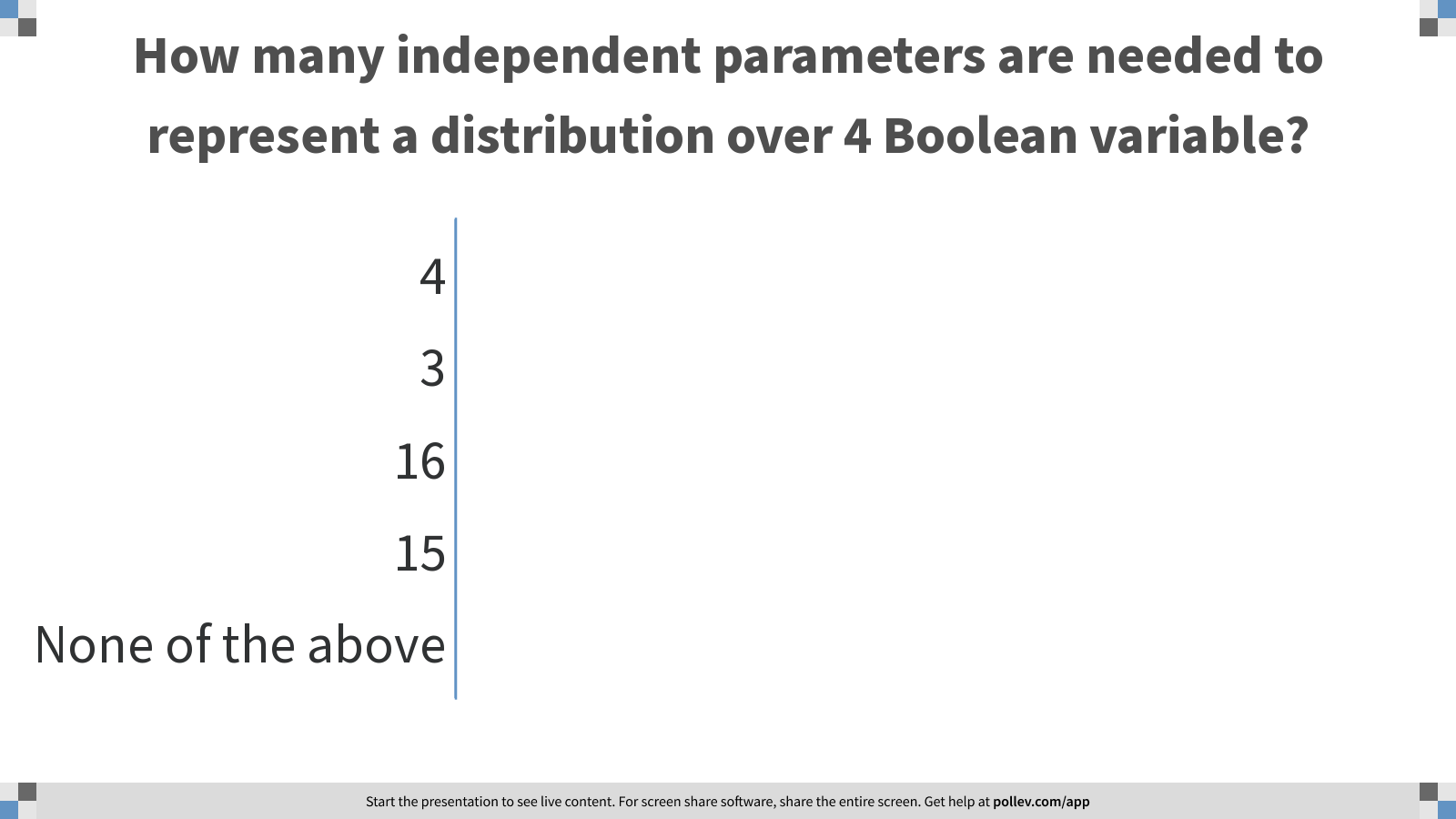 54
[Speaker Notes: Poll Title: How many independent parameters are needed to represent a distribution over 4 Boolean variable?
https://www.polleverywhere.com/multiple_choice_polls/N5GwpSMHEZjDiZw8VSQ8t?flow=Default&onscreen=persist]
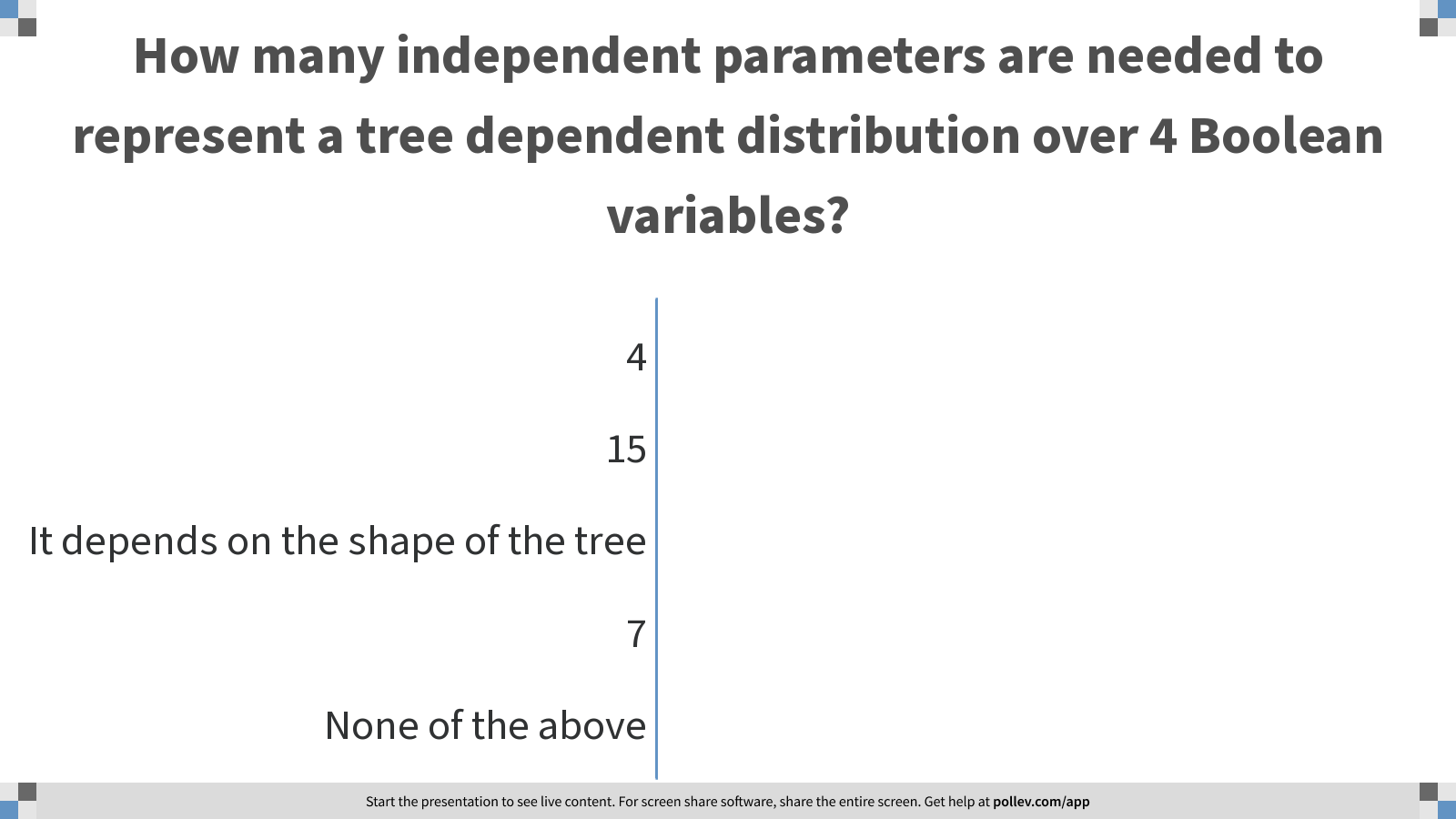 55
[Speaker Notes: Poll Title: How many independent parameters are needed to represent a tree dependent distribution over 4 Boolean variables?
https://www.polleverywhere.com/multiple_choice_polls/aE0u9xxLZegjUj77QYpAI?flow=Default&onscreen=persist]
Example: Learning Distributions
Are these representations of the same distribution?
Given a sample, which of these generated it?
Probability Distribution 1:
     0000  0.1     0001 0.1   0010   0.1     0011  0.1
     0100  0.1     0101 0.1   0110   0.1     0111  0.1
     1000  0        1001  0      1010   0        1011  0 
     1100  0.05  1101  0.05 1110   0.05  1111  0.05
Probability Distribution 2:


Probability Distribution 3:
56
Example: Learning Distributions
Probability Distribution 1:
     0000  0.1     0001 0.1   0010   0.1     0011  0.1
     0100  0.1     0101 0.1   0110   0.1     0111  0.1
     1000  0        1001  0      1010   0        1011  0 
     1100  0.05  1101  0.05 1110   0.05  1111  0.05
Probability Distribution 2:


Probability Distribution 3:
57
Example: Learning Distributions
Probability Distribution 1:
     0000  0.1    0001 0.1   0010   0.1    0011  0.1
     0100  0.1    0101 0.1   0110   0.1    0111  0.1
     1000  0       1001  0      1010   0       1011  0 
     1100  0.05 1101  0.05 1110   0.05 1111  0.05
What is the likelihood that this table generated the data?
58
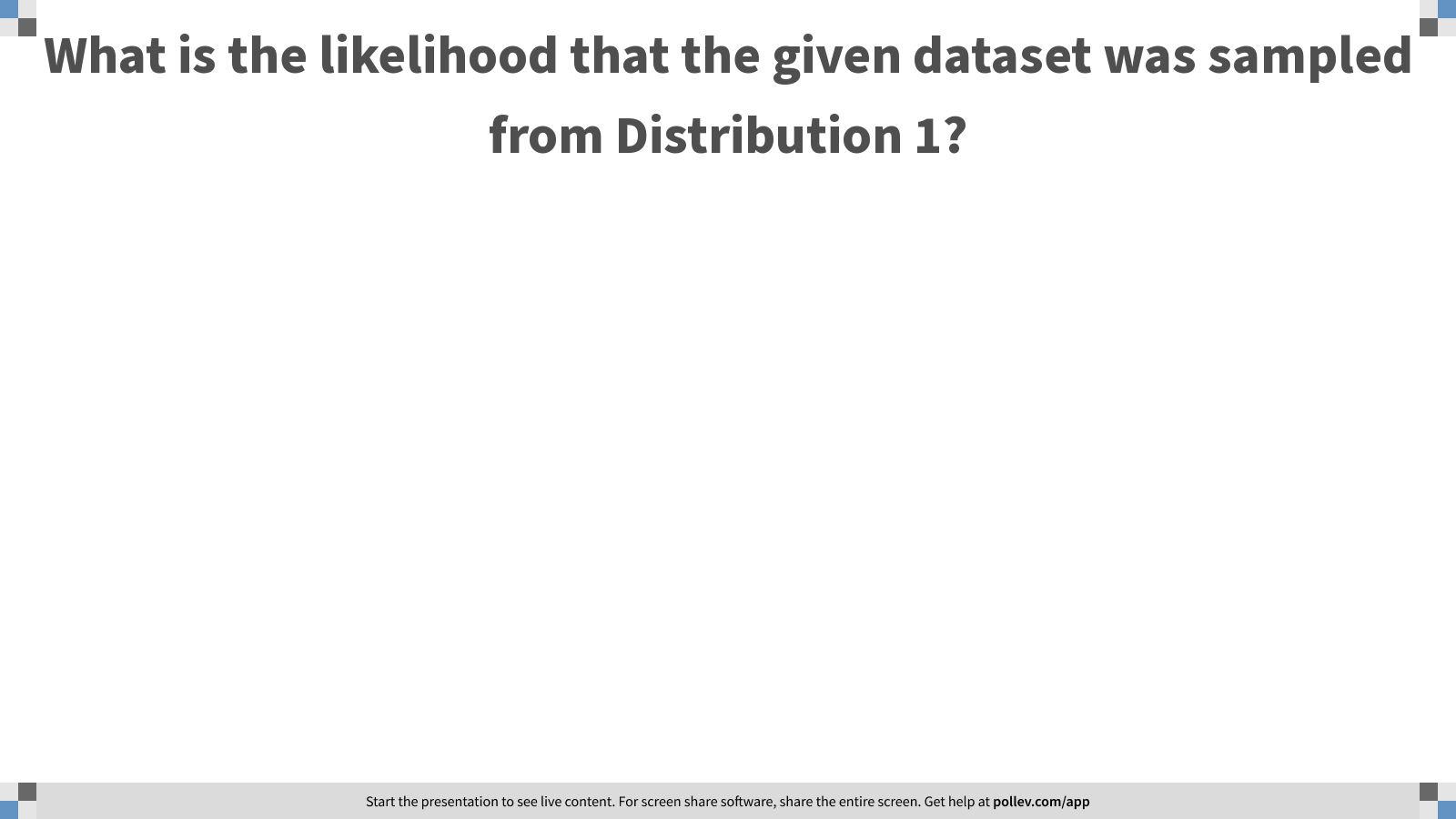 59
[Speaker Notes: Poll Title: What is the likelihood that the given dataset was sampled from Distribution 1?
https://www.polleverywhere.com/free_text_polls/7Ve2vbVd6Xy2X5R779bLn]
Example: Learning Distributions
60
Example: Learning Distributions
61
Example: Learning Distributions
Distribution 2 is the most likely distribution to have produced the data.
62
Example: Summary
63
Example: Summary
64
Learning Tree Dependent Distributions
Space of all Distributions
Space of all Tree Distributions
Target Distribution
Find the Tree closest  to the target
Target Distribution
65
Learning Tree Dependent Distributions
66
1. Distance Measure
67
2. Ranking Dependencies
68
Learning Tree Dependent Distributions
69
Spanning Tree
70
[Speaker Notes: This is Prim’s algorithm, written for max rather than min]
Learning Tree Dependent Distributions
(2)
(3)
(1)
71
Correctness (1)
72
Correctness (1)
Slight abuse of notation at the root
73
Correctness (1)
Definition of expectation:
74
[Speaker Notes: The maximal value argument you get by looking at the difference between the expression and the one when you plug in the P(..); you get an entropy expression, but since Entropy is non-negative, the largest value is when they are equal.  




The maximal value argument you get by looking at the difference between the expression and the one when you plug in the P(..); you get an entropy expression, but since Entropy is non-negative, the largest value is when they are equal.  


maximal value when]
Correctness (2)
75
[Speaker Notes: Red line is just substitution
Orange line requires algebra]
Correctness (2)
76
Correctness (3)
77
Example: Learning tree Dependent Distributions
D
B
A
C
78
Learning tree Dependent Distributions
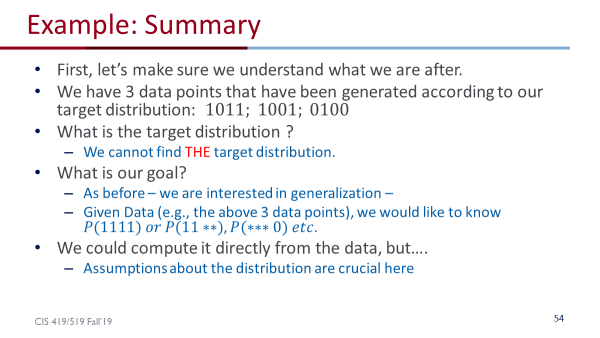 79
Administration (12/10/20)
Are we recording? YES!
Available on the web site
Remember that all the lectures are available on the website before the class
Go over it and be prepared
A new set of written notes will accompany most lectures, with some more details, examples and, (when relevant) some code. 

HW5  is out; due 12/10 (last day of the semester).
It is mostly a summary of the material we covered this semester (with a focus on the second half) and will help you prepare for the exam. No programming. 
An extension until Tuesday 12/15 – no additional slack day. This is a hard deadline. 

The Final is on 12/18.
Similar style to the mid-term.  Comprehensive, with emphasis on the material after the mid-term. 
90 minutes. You can start it any time between 9am and 7:30 pm ET. Your 90 minutes will be measure from the time you start.
Between 10:30-noon ET, most of the TAs will be on-board to respond to clarification questions. If possible, do it at that time.
Please open your video – if there  are any technical issues, let me know.
There will be at least one TA available throughout the day to respond to clarification questions.  
Communication will only be done via private Piazza posts.
Extra Time?
80
Projects
CIS 519 students need to do a team project: Read the project descriptions and follow the updates on the Project webpage
Teams will be of size 2-4
We will help grouping if needed

There will be 3 options for projects. 
Natural Language Processing (Text)
Computer Vision (Images)
Speech (Audio)

In all cases, we will give you datasets and initial ideas
The problem will be multiclass classification problems
You will get annotated data only for some of the labels, but will also have to predict other labels
0-zero shot learning; few-shot learning; transfer learning

A detailed note will come out today. 

Timeline:
11/11 	Choose a project and team up
11/23 	Initial proposal describing what your team plans to do 
12/2 	Progress report: 1 page. What you have done; plans; problems. 
12/21 	Final paper + short video
 Try to make it interesting!
81
Review
Applied Machine Learning
Applied: mostly in HW
Machine learning: mostly in class, quizzes, exams
82
Learning Theory
PAC Learning
Occam’s Razor
Consistent Learners
Generalizing to “almost consistent”
What does learnability depend on?
From finite hypothesis space to infinite
VC Dimension
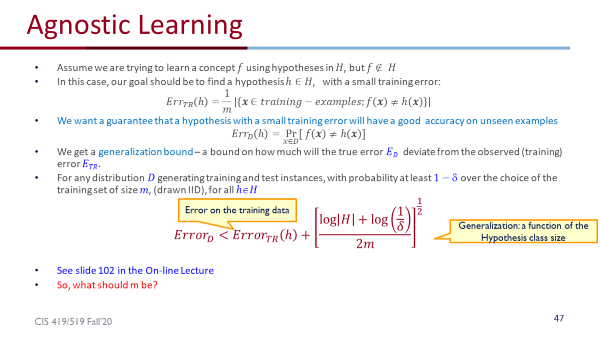 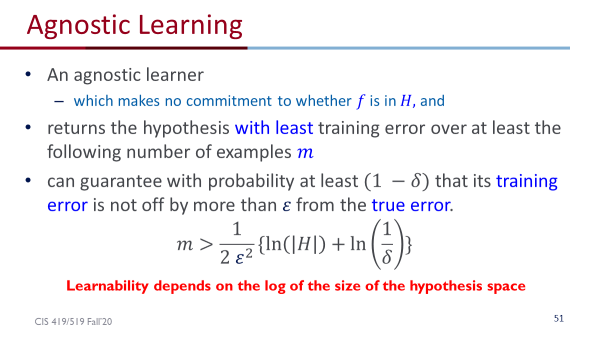 83
SVMs
Max Margin
Relations to VC dimension
Relations to ||W||
Support Vectors Machines
Hard SVM Optimization
Soft SVM Optimization
Regularization
Dual and Primal
Kernels
Back to SGD
Relations to Perceptron
Multiclass SVM
Notion of margin
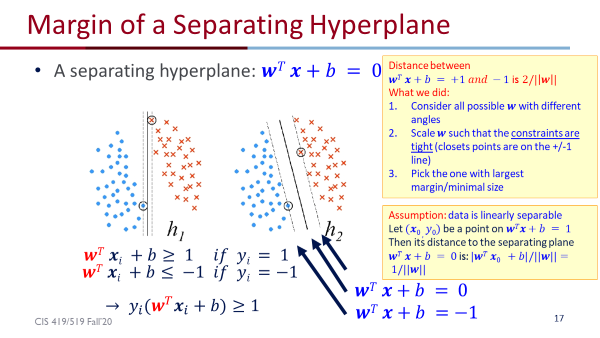 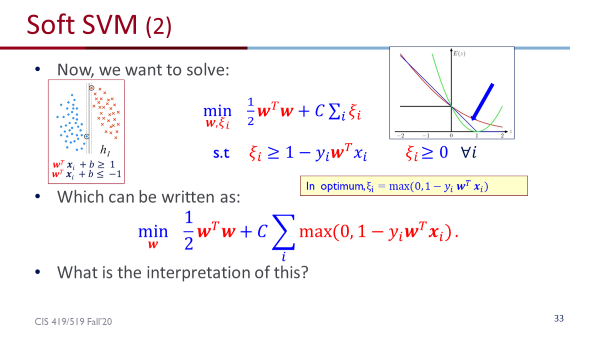 84
Boosting, Ensembles, Multiclass
Weak vs. Strong Learnability
Notion of Error
Distribution dependent
Changing the distribution of the data
Adaboost: proof and why does it work
Boosting, Bagging, & Random Forests
Multiclass
1 vs. all
All vs. all
Global multiclass (SVM)
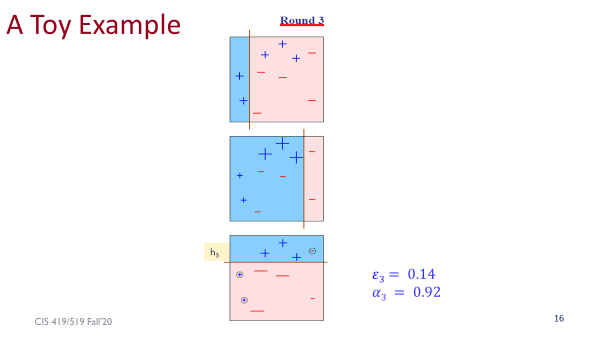 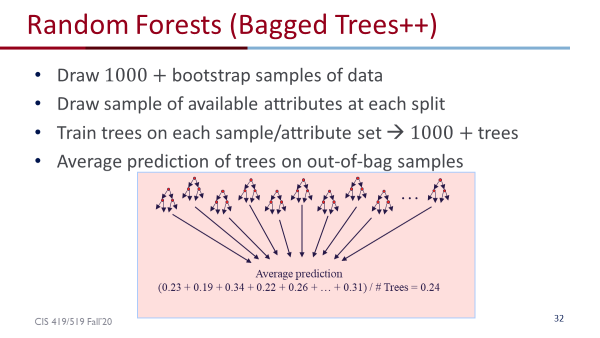 85
NNs and Deep Learning
Neural Networks
Expressivity
Non-linearity and differentiability
Backpropagation
Delta Rule
Convolutional Networks
Recurrent Neural Networks
Embeddings
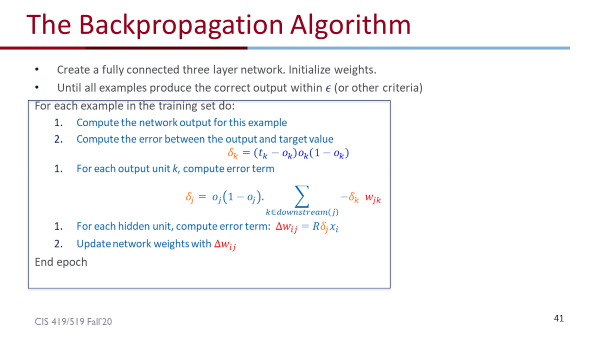 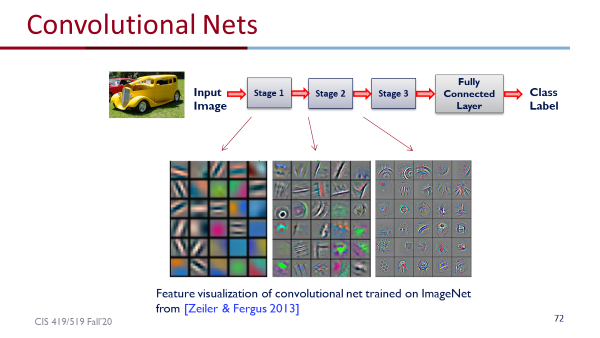 86
Generative Models, Naïve Bayes
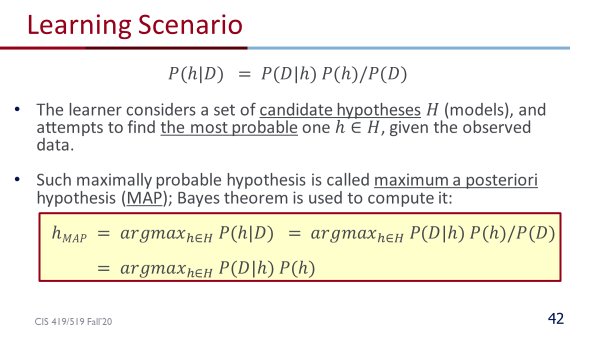 Bayes Rule
Generative Models
Bayesian Learning Scenario
Examples
Bayesian Classifiers
Naïve Bayes
Why does it work?
Logistic Regression
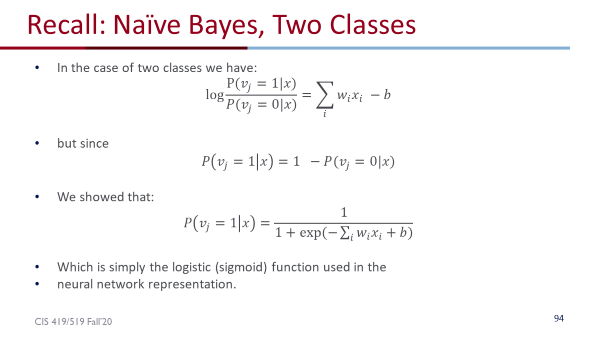 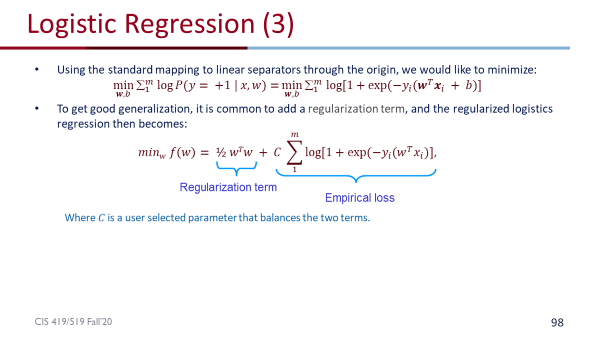 87
Un/Semi-Supervised Learning: EM and K-Means
Semi-Supervised
Bootstrapping from a few labeled examples 
Fractional Labels
Expectation-Maximization
Coin problem
K-Means
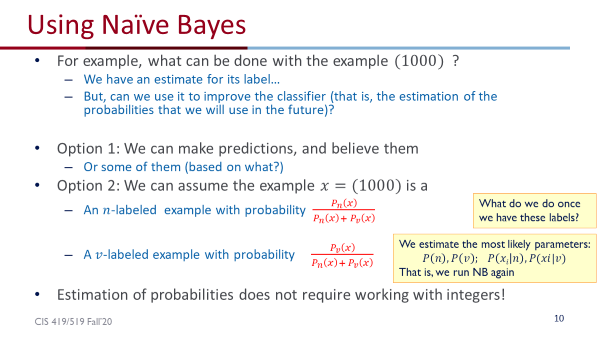 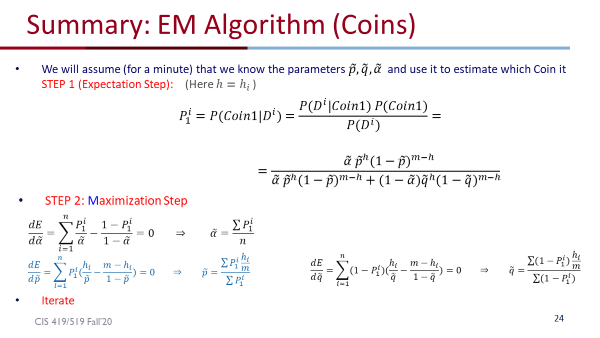 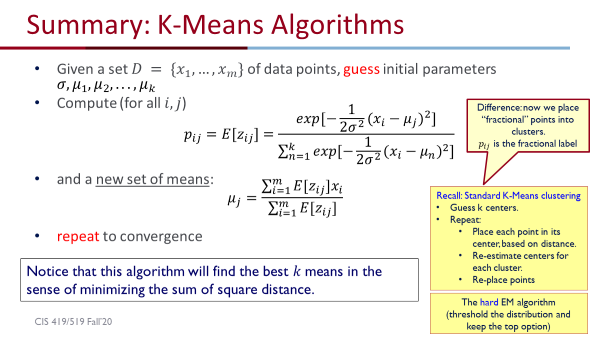 88
Bayesian Networks
Representing Distributions
Independence assumptions
# of parameters
Tree Dependent Distributions
Inference
Most likely distribution
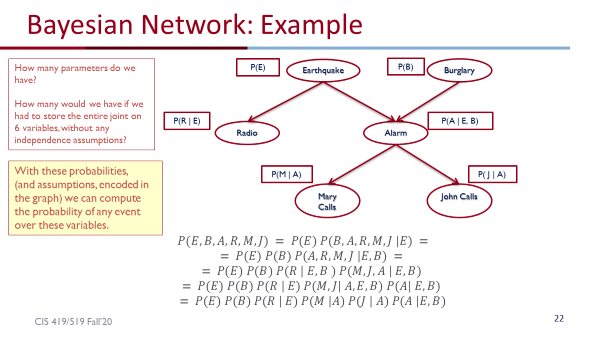 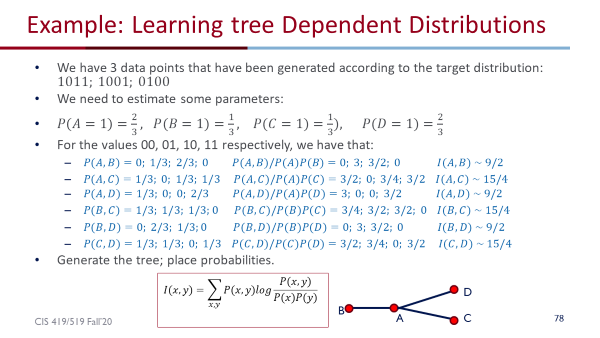 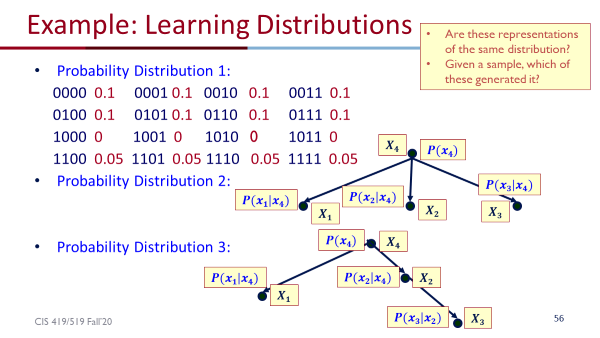 89